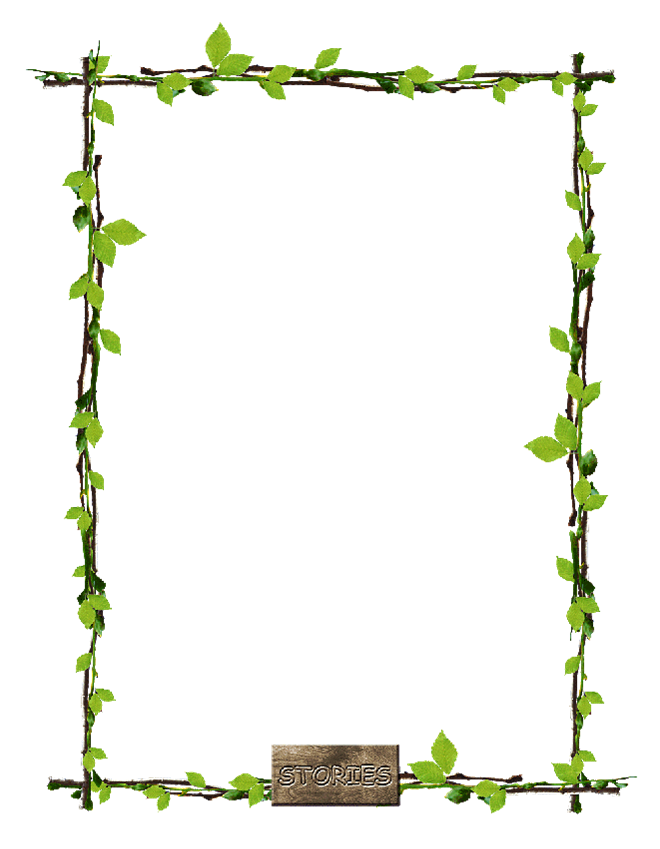 DAI LOC  EDUCATION & TRAINING DEPARTMENT
DAI SON PRIMARY AND SECONDARY  SCHOOL
WELCOME TO OUR CLASS
Subject  : ENGLISH
Unit 8:  MY FAVOURITE SUBJECTS
Class   :  4A
Teacher : NGUYEN THI KIM THUY
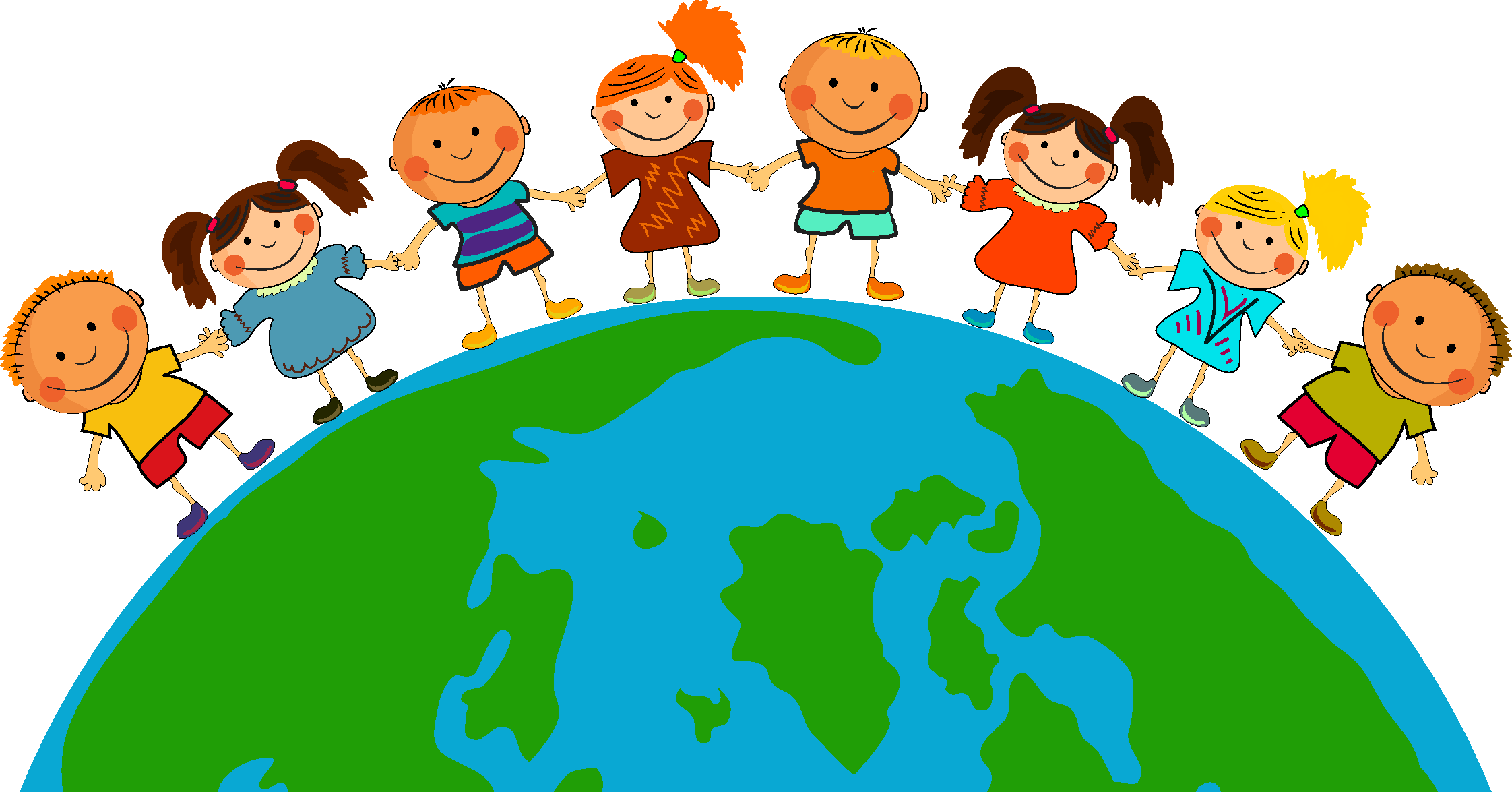 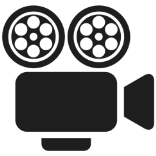 WARM UP
Game: Pass the ball .
NEW LESSON
Wednesday, November 29th, 2023.
Unit 8:  My favourite subjects.
Lesson 1:  Part 1, 2, 3
Contents
1. Look, listen and repeat
2. Listen, point and say:
3. Let’s talk:
Wednesday, November 29th, 2023.
Unit 8:  My favourite subjects.
Lesson 1:  Part 1, 2, 3
1/ Look, listen and repeat:
1. Look, listen and repeat:
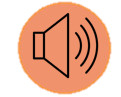 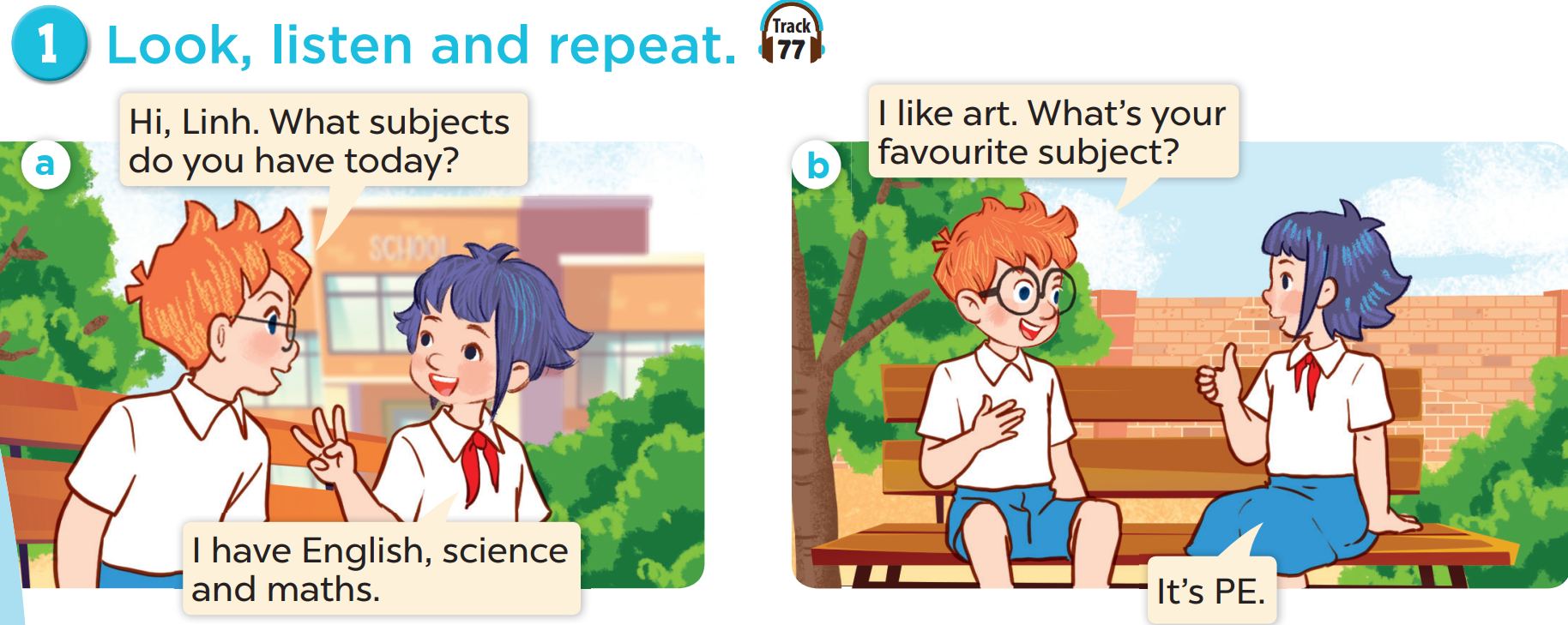 1. Look, listen and repeat:
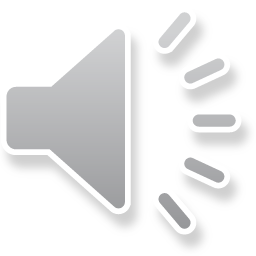 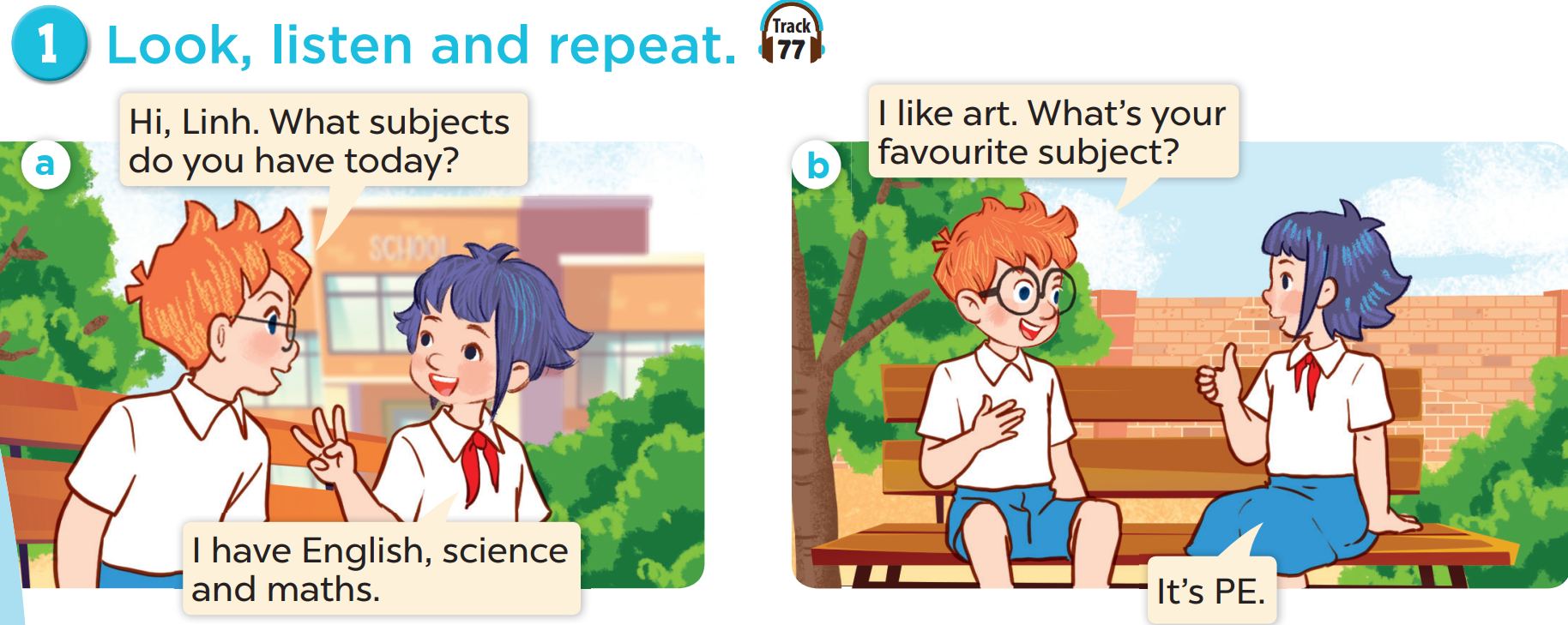 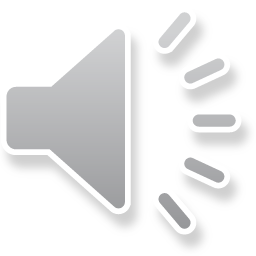 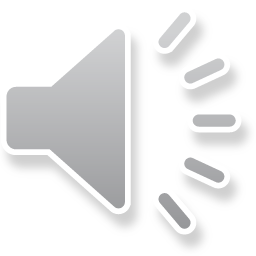 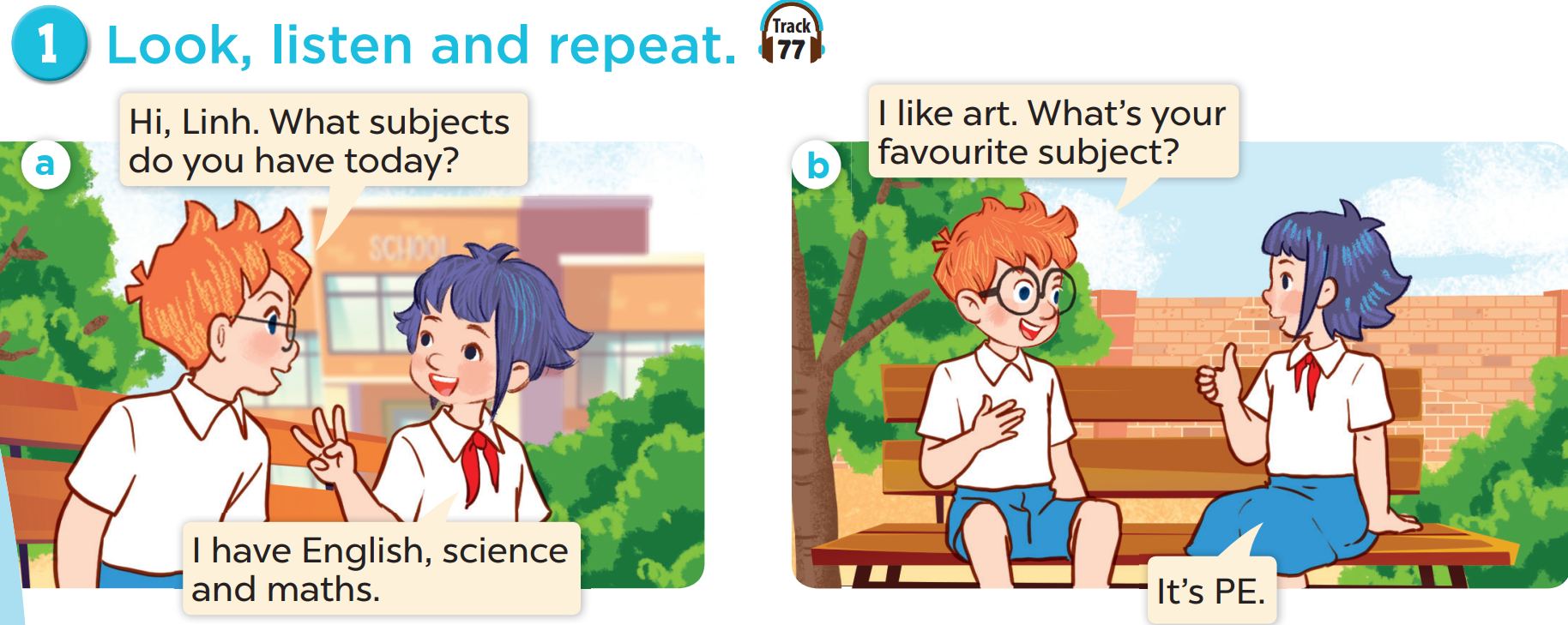 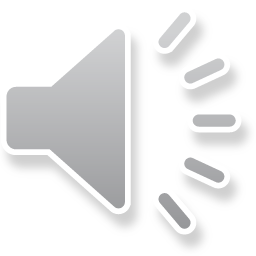 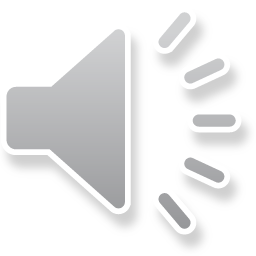 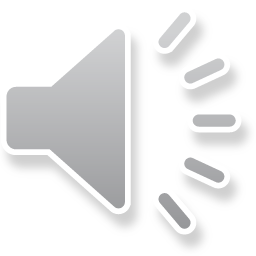 1. Look, listen and repeat:
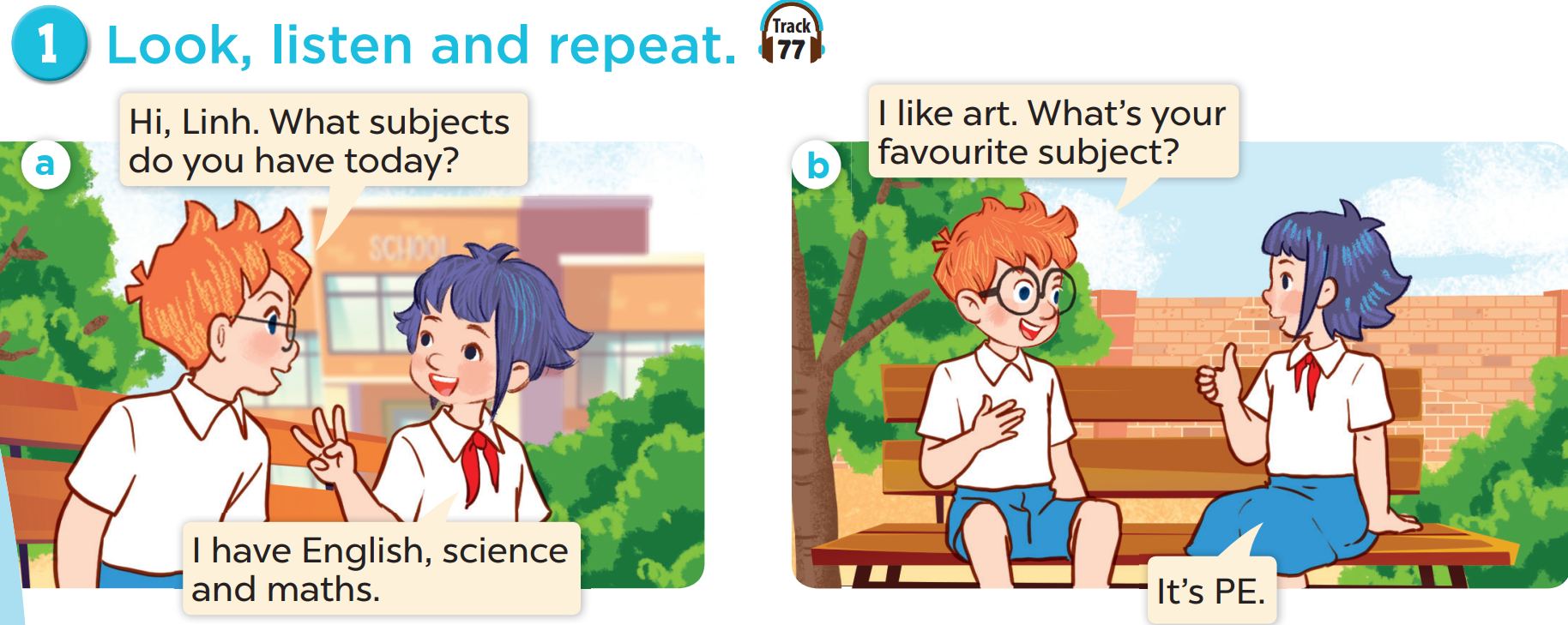 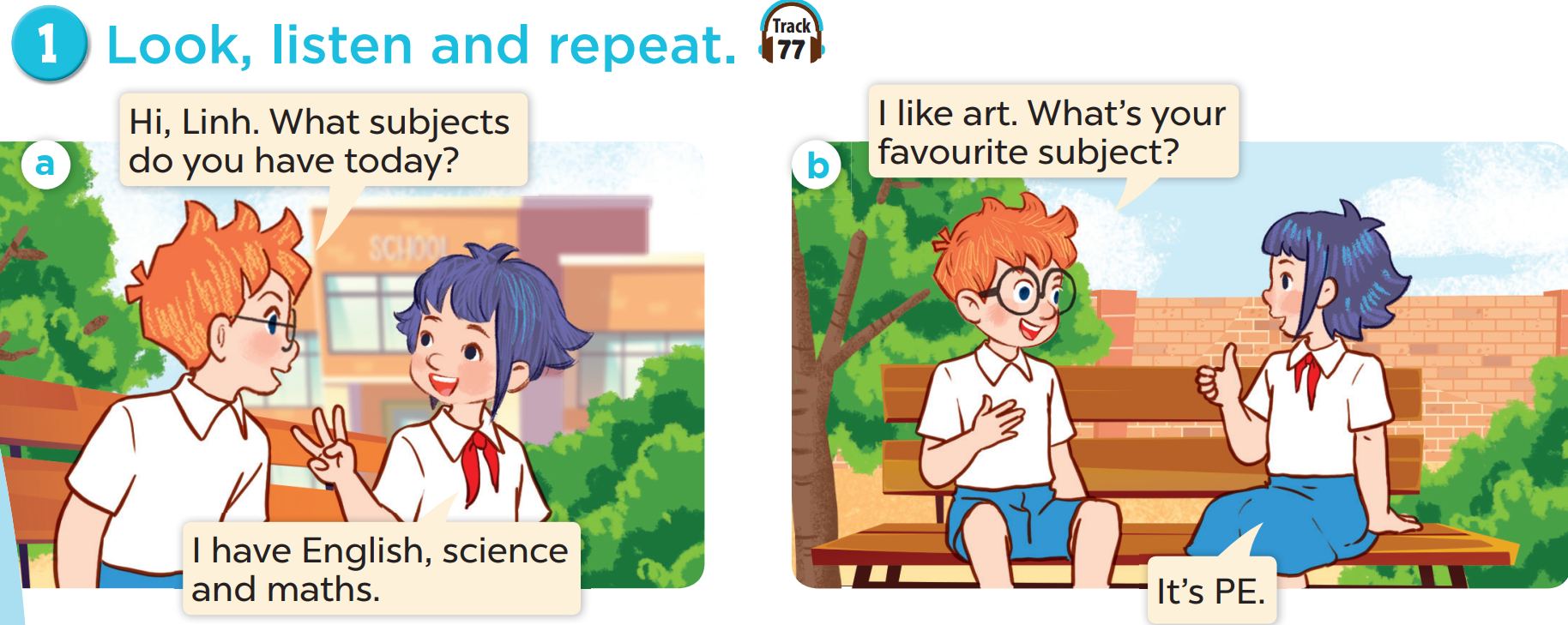 2. Listen, point and say:
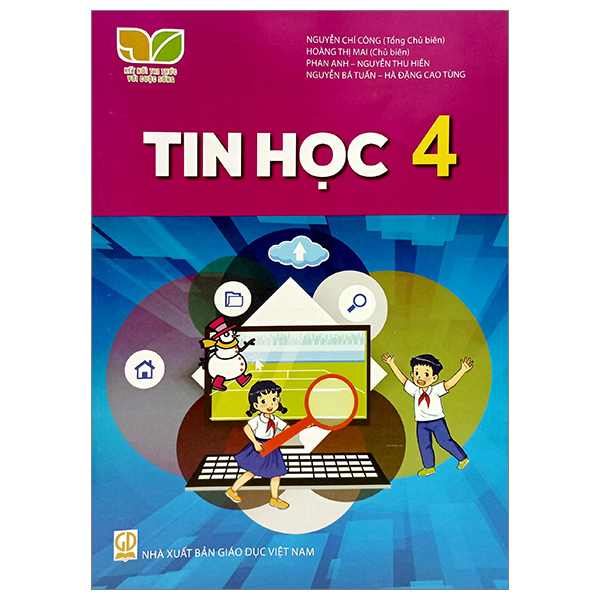 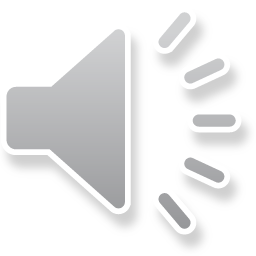 * Vocabulary:
IT
/aɪ ˈtiː/
(information technology)
Môn Tin học
2. Listen, point and say:
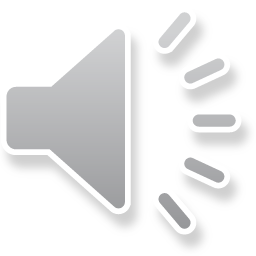 * Vocabulary:
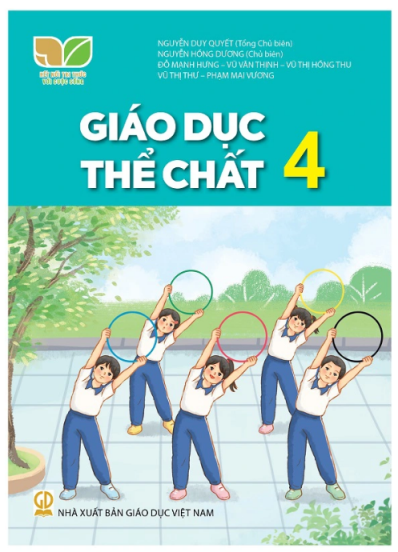 PE
/piː ˈiː/
(Physical education)
Môn giáo dục thể chất
2. Listen, point and say:
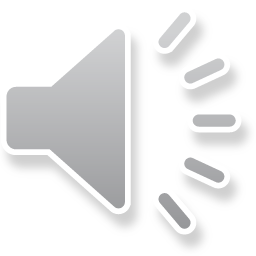 * Vocabulary:
yêu thích
favourite
/’feiv∂rit/
Wednesday, November 29th, 2023.
Unit 8:  My favourite subjects.
Lesson 1:  Part 1, 2, 3
2. Listen, point and say:
* Vocabulary:
- IT:
môn Tin học
- PE:
môn Giáo dục thể chất
- favourite:
yêu thích
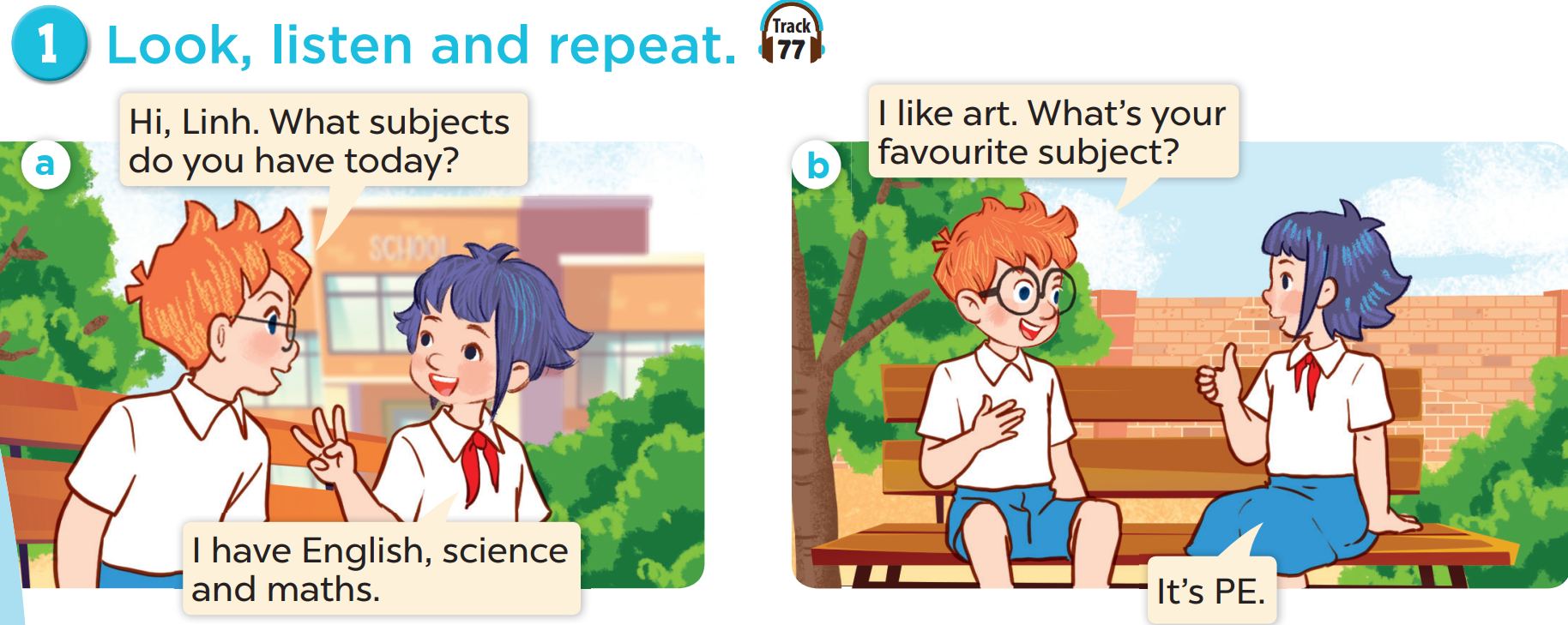 2. Listen, point and say:
* Model sentences:    Hỏi môn học yêu thích của bạn:
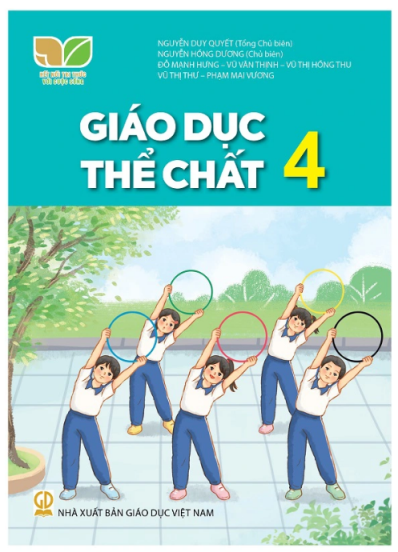 A: What’s your favourite subject? 
B: It’s  PE.
Note: 
What is =What’s
It is    = It’s
2. Listen, point and say:
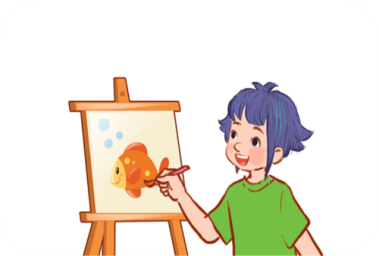 a
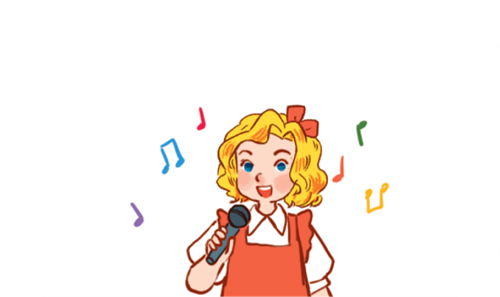 b
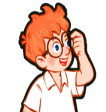 What’s your favourite subject?
art
music
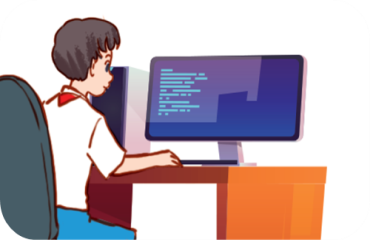 d
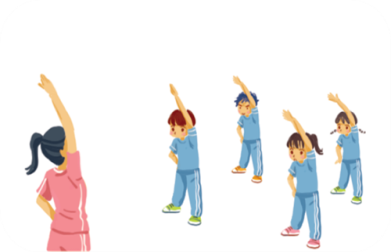 c
It’s ______.
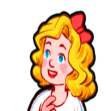 PE
IT
2. Listen, point and say:
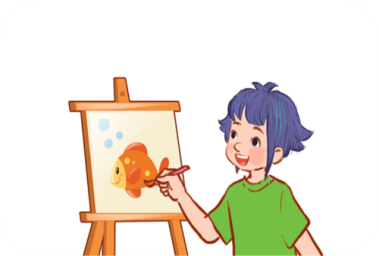 a
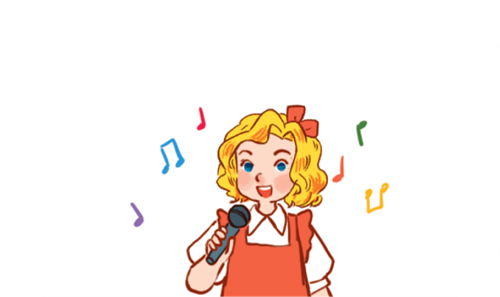 b
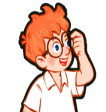 What’s your favourite subject?
art
music
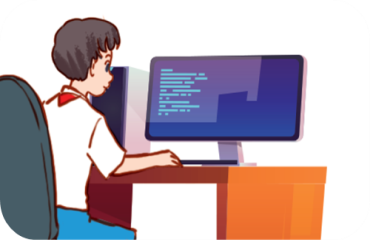 d
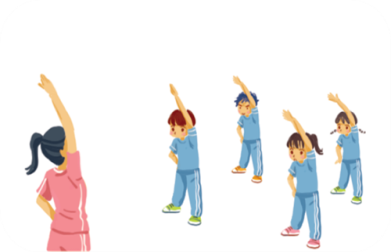 c
It’s ______.
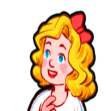 PE
IT
2. Listen, point and say:
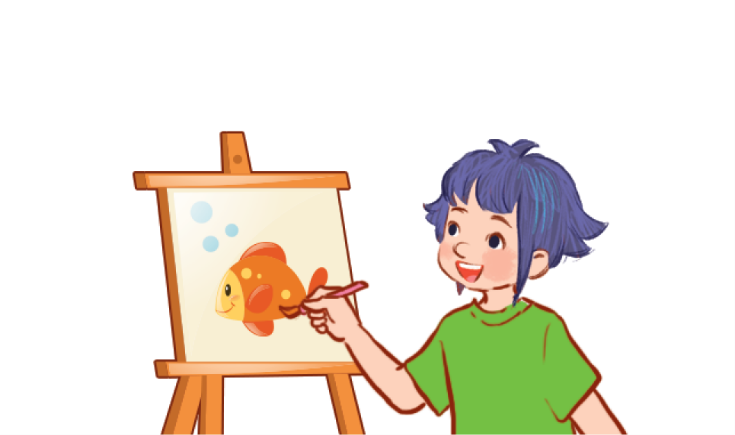 a
art
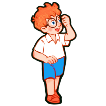 What’s your favourite subject?
It’s art.
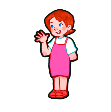 2. Listen, point and say:
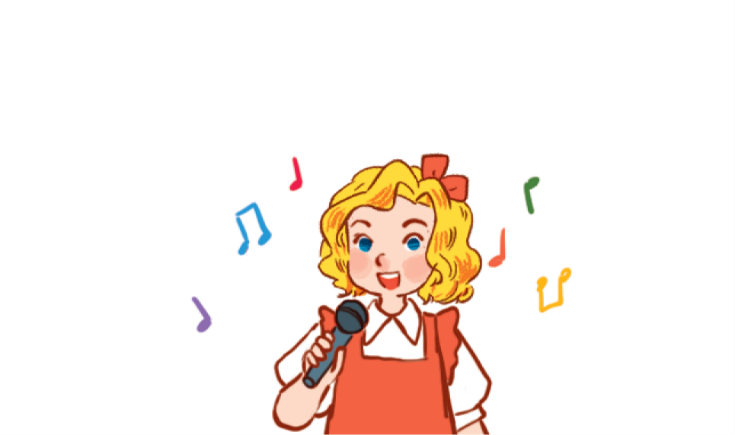 b
music
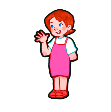 What’s your favourite subject?
It’s music.
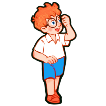 2. Listen, point and say:
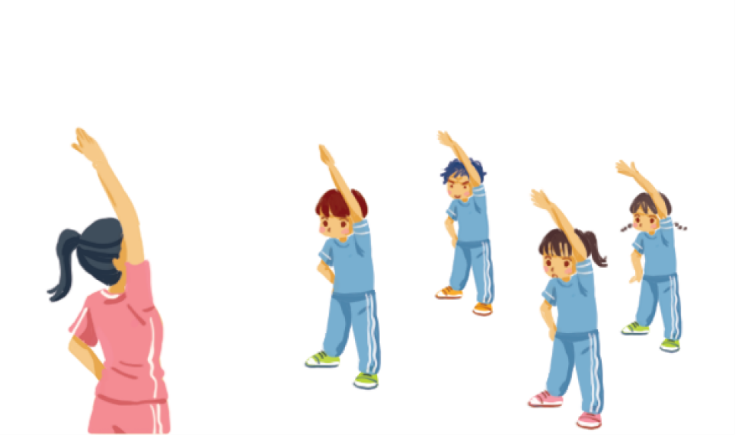 c
PE
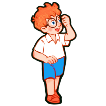 What’s your favourite subject?
It’s PE.
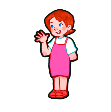 2. Listen, point and say:
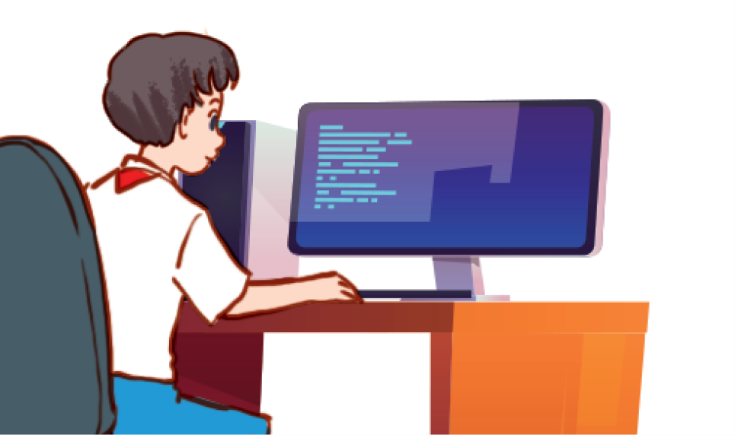 d
IT
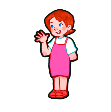 What’s your favourite subject?
It’s IT.
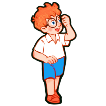 3. Let’s talk:
It’s ………………
I like …………….
- My favourite subject is ……..
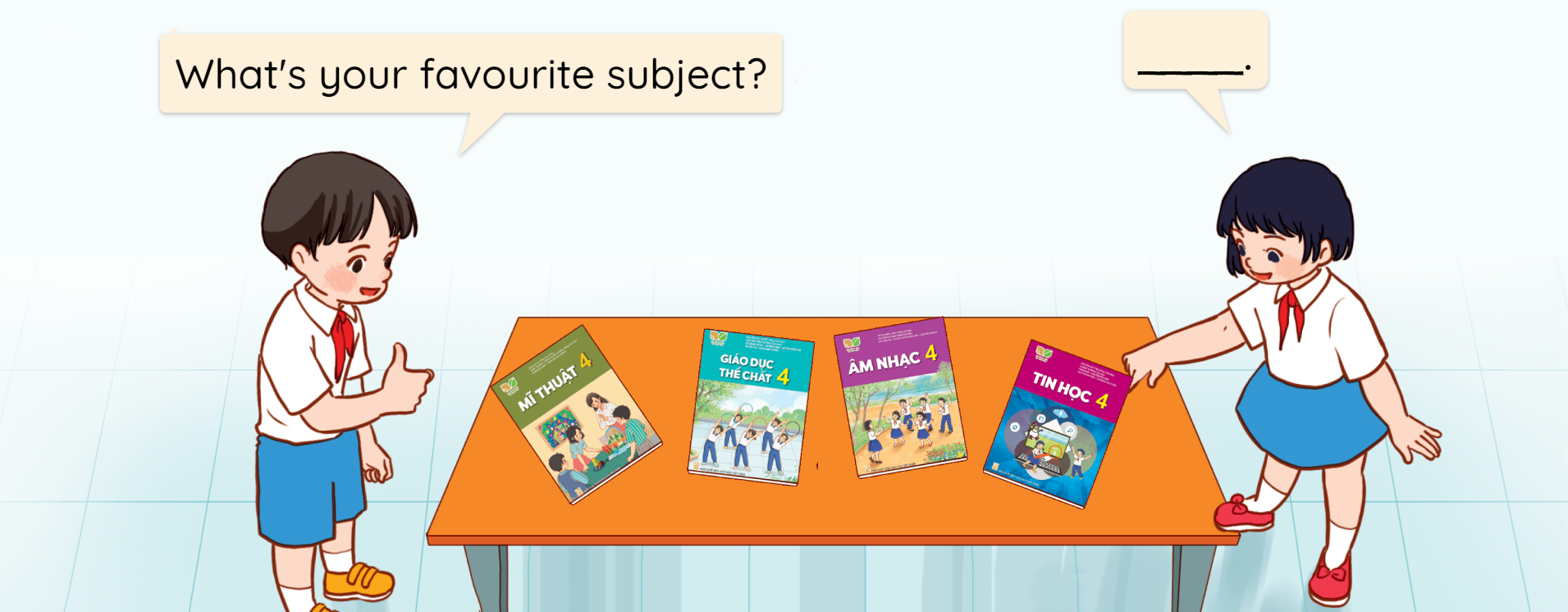 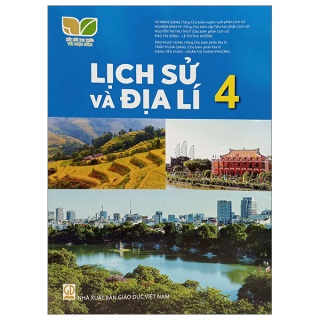 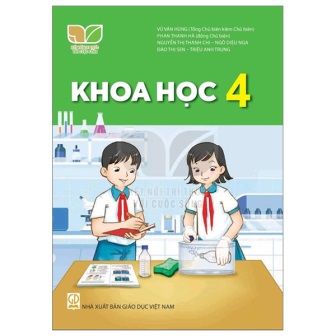 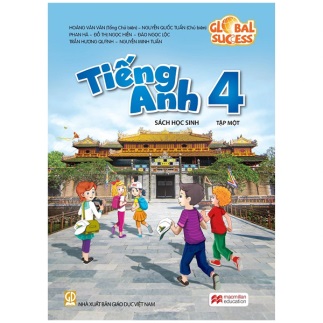 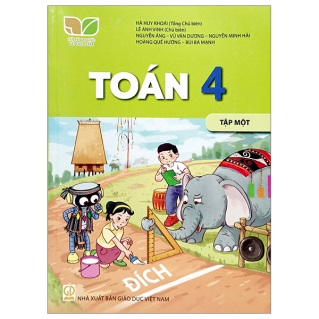 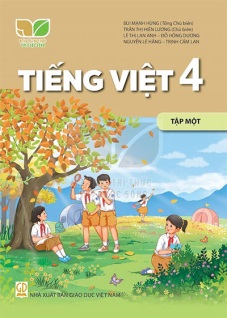 3. Let’s talk:  Example
A: What’s your favourite subject, Ngan? 
B: It’s  Maths. And you?
A: I like Music.
A: What’s your favourite subject, Ngan? 
B: It’s  IT.  And you?
A: I like drawing. My favourite subject is Art.
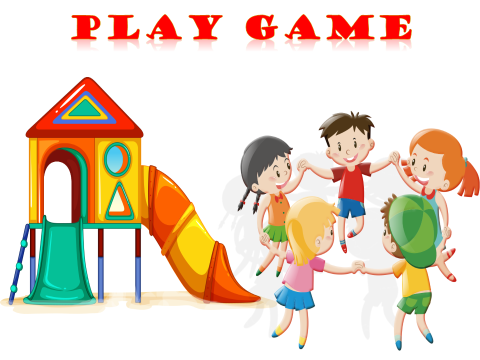 PLAY game
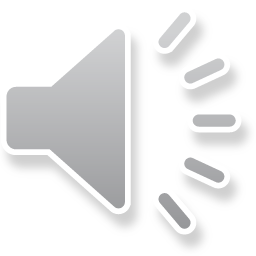 GAME:  SECRET GIFT
(Hộp quà bí mật)
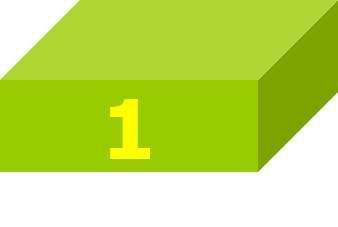 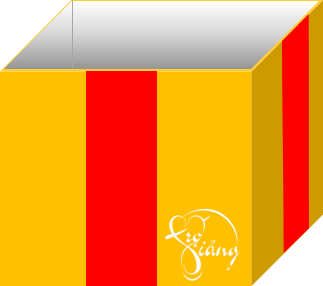 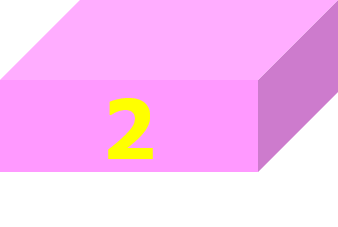 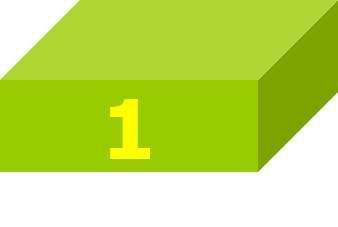 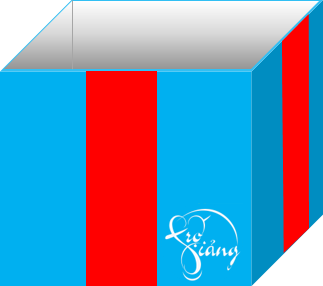 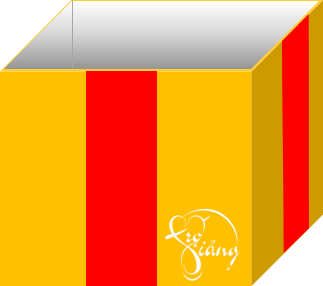 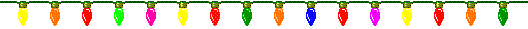 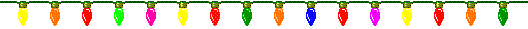 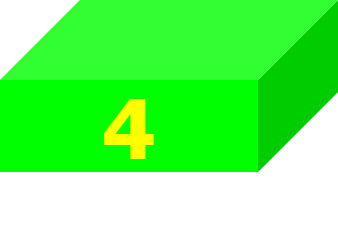 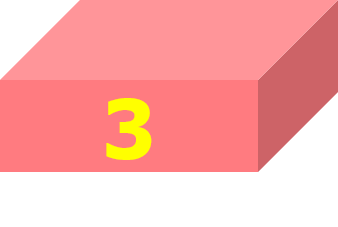 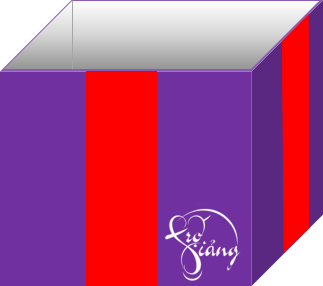 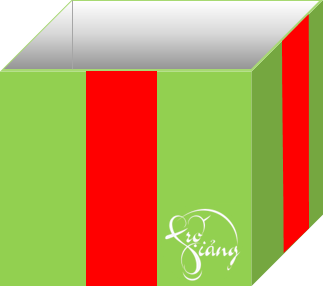 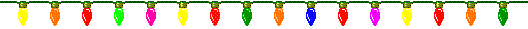 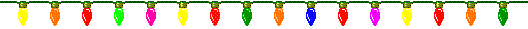 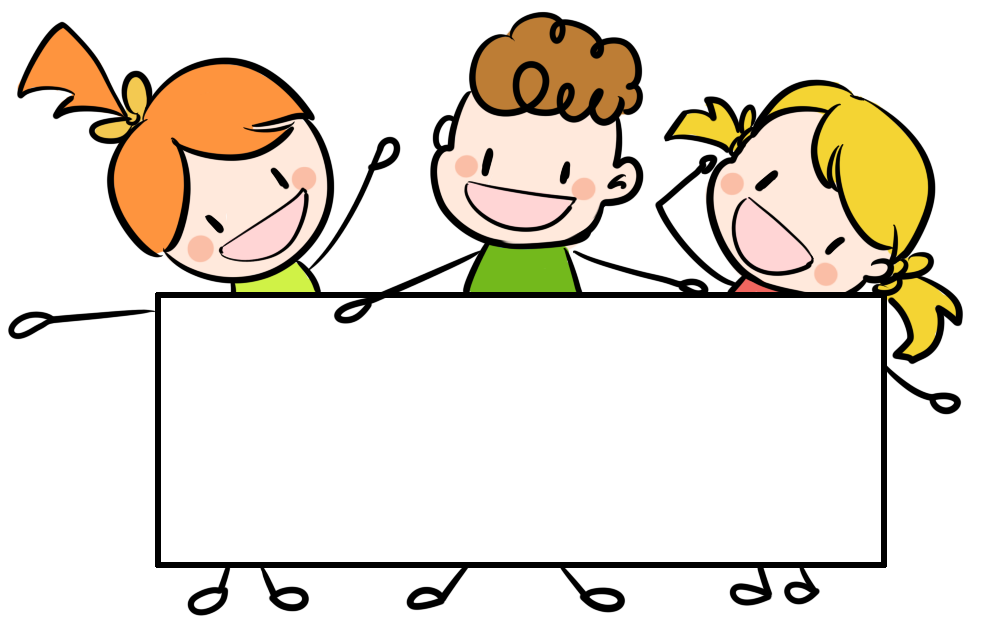 Homework
Learn by heart all the new words.
Prepare: Unit 8: Lesson 1: P4,5,6.
Wednesday, November 29th, 2023.
Unit 8:  My favourite subjects.
Lesson 1:  Part 1, 2, 3
1. Vocabulary:
- IT: môn Tin học
- PE: môn giáo dục thể chất
- favourite: yêu thích
2. Model sentences: Hỏi môn học yêu thích của bạn:
Note: 
What’s = What is
It’s    = It is
A: What’s your favourite subject? 
B: It’s  PE.
1. What’s her favourite subject?
It’s  ………
music
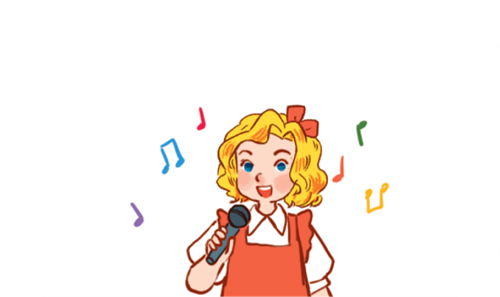 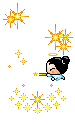 2 candies
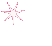 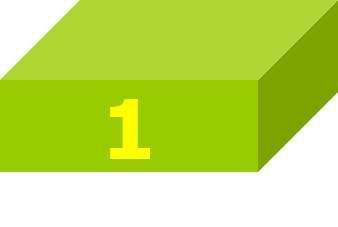 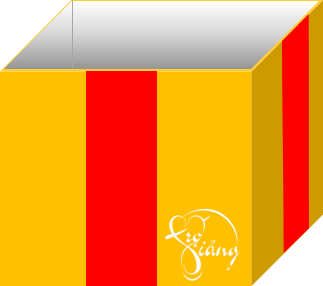 GO HOME
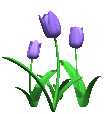 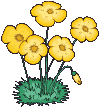 2. What’s your favourite subject?
My favourite subject is  …
art
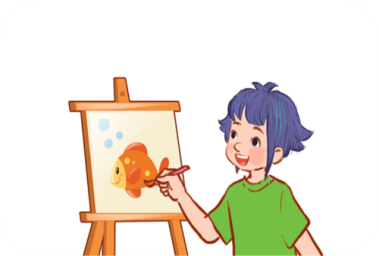 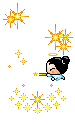 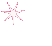 1 candy
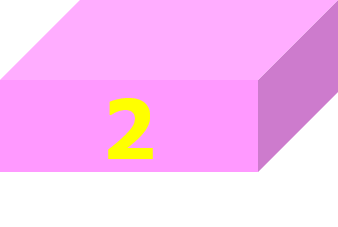 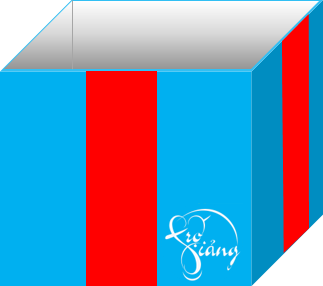 GO HOME
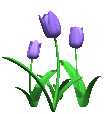 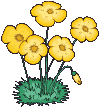 3. What’s your favourite subject?
I like ………
English
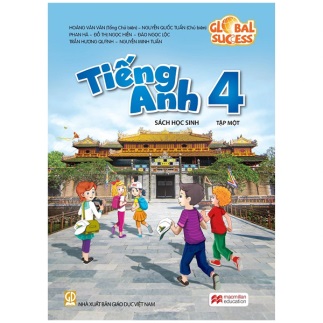 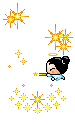 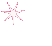 1 candy
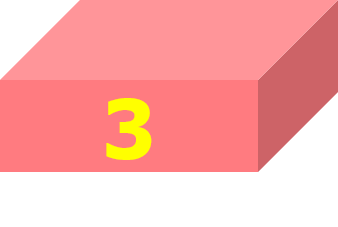 GO HOME
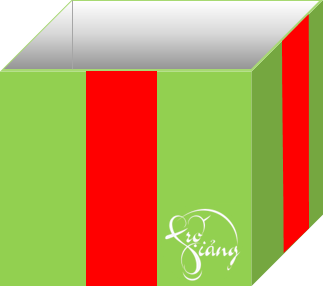 4. What’s his favourite subject ?
It’s  …
IT
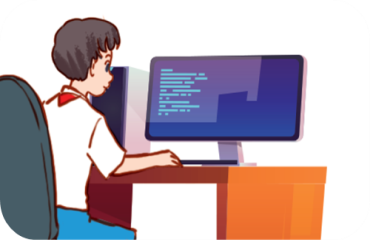 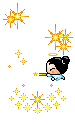 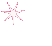 2 candies
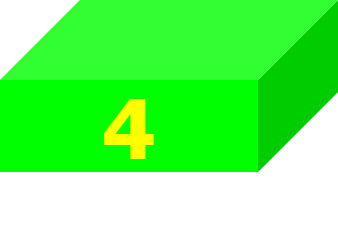 GO HOME
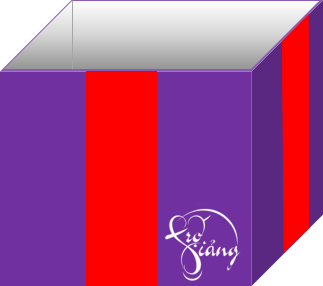 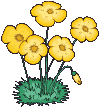